Eniko Toth Szasz
Customer Education Specialist
eniko.szasz@thomsonreuters.com
INCITES:   Journal Citation Reports
InCites: Journal Citation Reports
JCR spracováva citačné data z viac než 11 000 časopisov, kde sa publikuje viac než 25 miliónov referencií každoročne
Otvorené a nestranné hodnotenie a analýza časopisov 
Jednoduchá príprava, uloženie a export reportov
Integrácia Impact Factoru a ďalších popisných informáíí časopisov s Web of Science Core Collection
Rozšírený prístup k historickým datám 
Rozšírená vizualizácia dát a citačných trendov
InCites a Web of Science Core Collection
Platforma Web of Science
Platforma InCites
Web of Science Core Collection
Science Citation Index Expanded 
Social Sciences Citation Index
Arts & Humanities Citation Index
Conference Proceedings Citation Index 
Science
Social Science & Humanities 
Book Citation Index
Journal Citation Reports
Impact Factor – používa data z posledného roku a 2 roky pred tým 

Essential Science Indicators
Data z posledných 10 rokov
Hot & Highly Cited články v 22 kategóriách

Benchmarking & Analytics
Data od roku 1980
InCites Journal Citation Reportsintegrácia s Web of Science
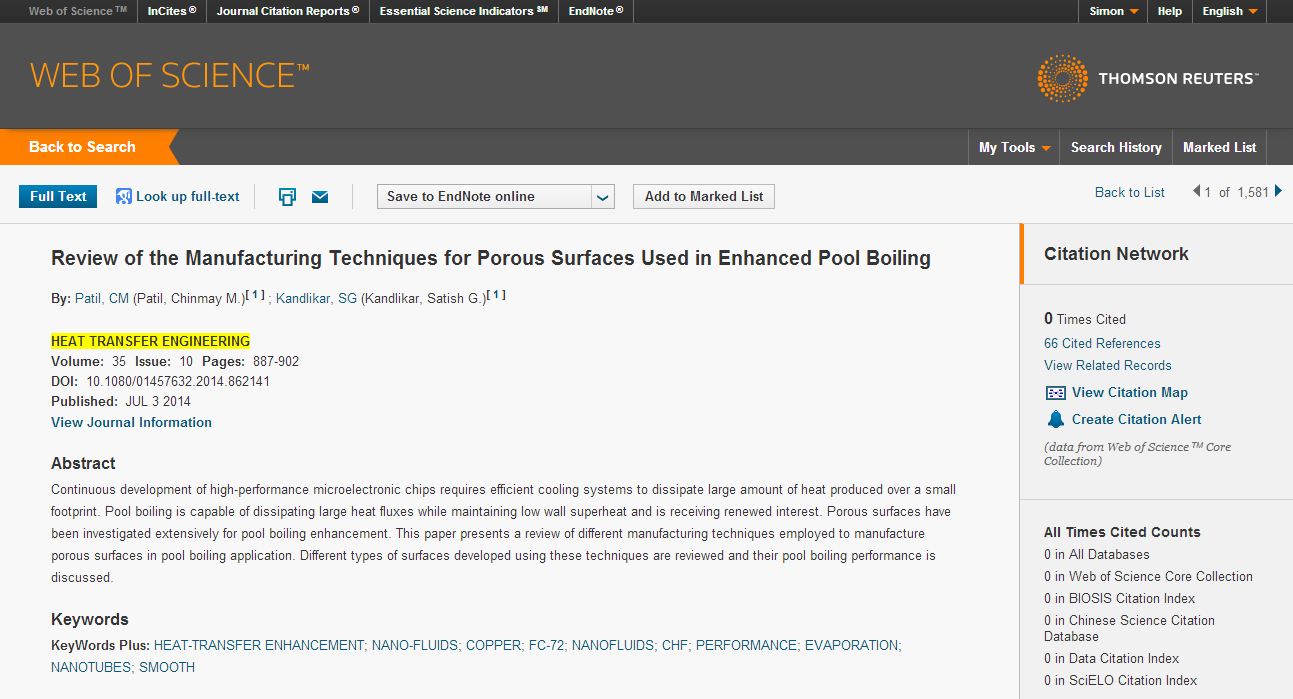 Prístup do Journal Citation Reports
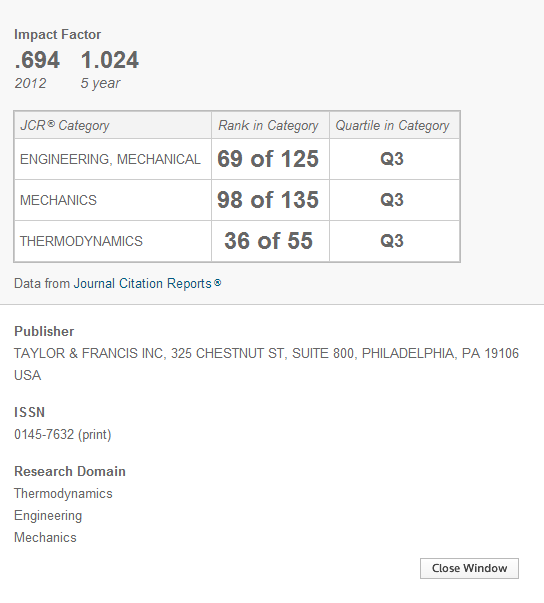 Zobrazenie súhrnných informácií vo v rozhraní Web of Science
4
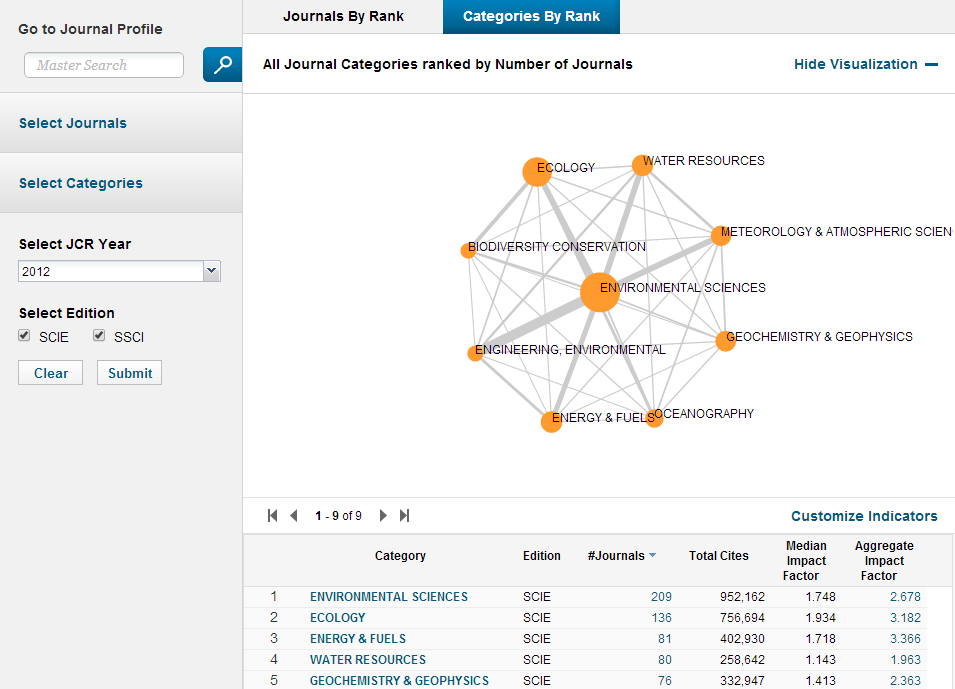 Nové rozhranie JCR odráža zjednotený design
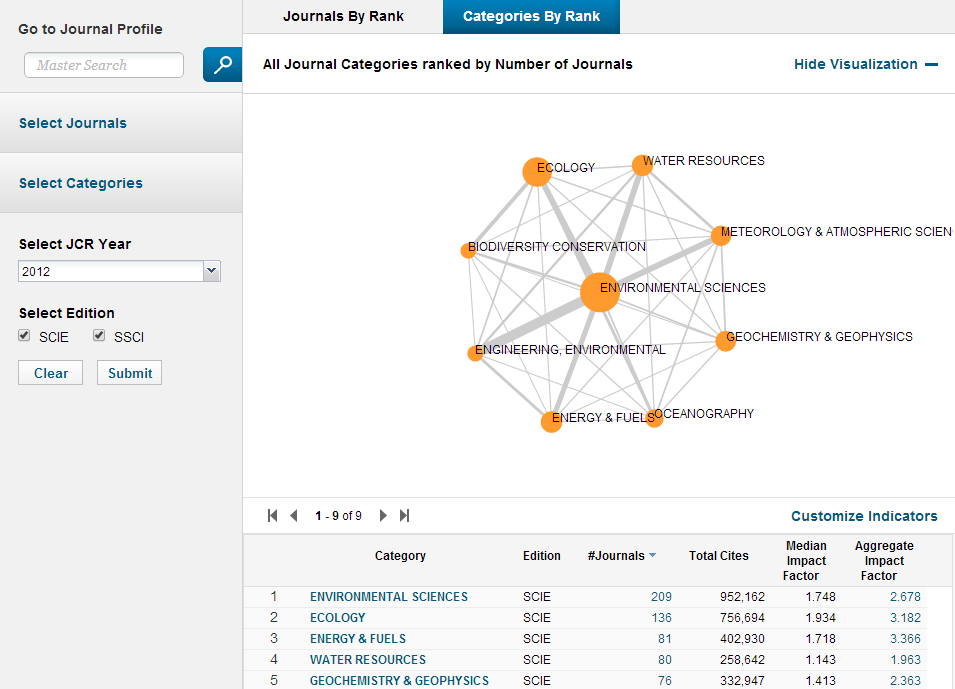 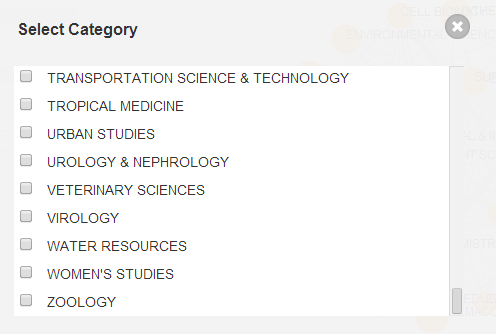 Zobrazenie súhrnných informácií pre každú disciplínu. 

Jednoduchá navigácia v oboch vydaniach do roku 1997 pre všetkých zákazníkov.
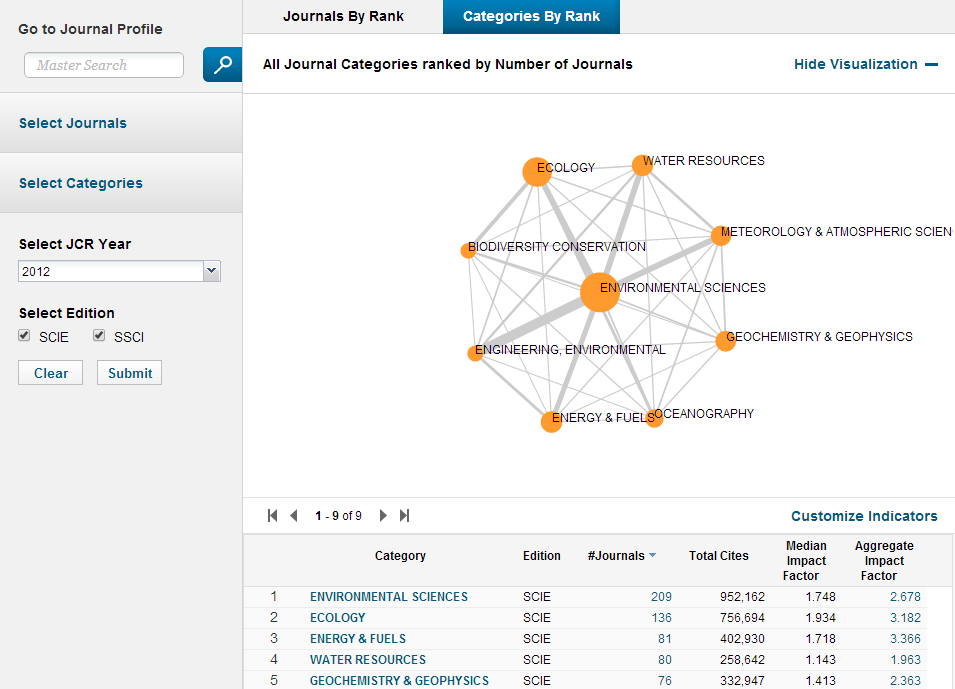 Pozrite a komunikujte s uzlom a sieťovým prepojením - Node & Link Network – pre okamžitý prehľad
 
Veľkosť uzla: # časopisov v kategórií / Impact Factor časopisu Šírka čiary: Intenzita citácií medzi kategóriami / časopismi
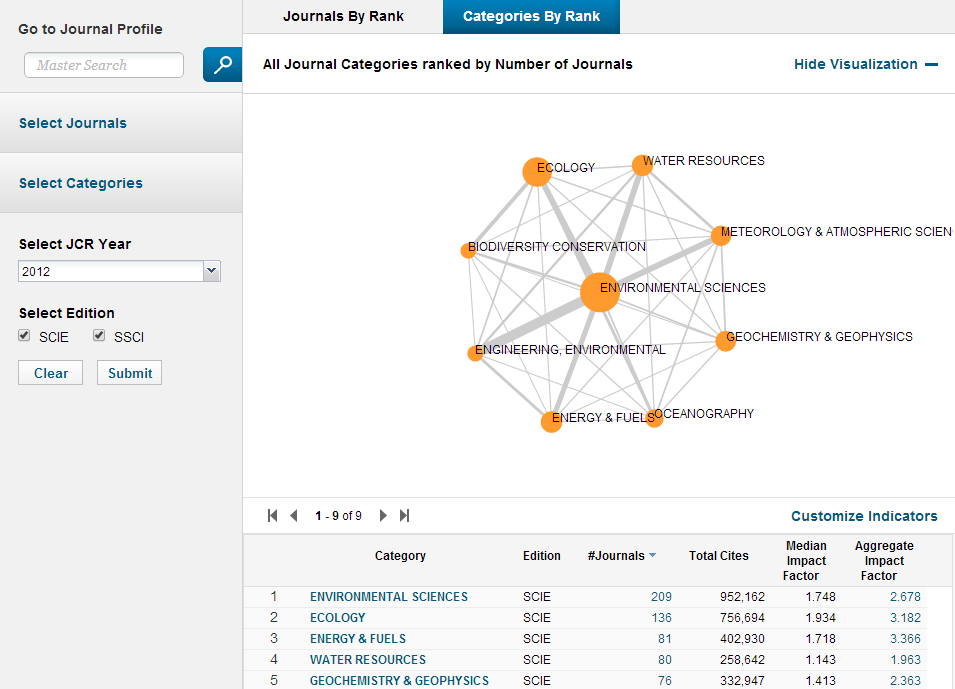 Triedenie kategórií podľa ukazateľov

Výber vlastných ukazateľov
Kliknutím na kategóriu zobrazíme profil kategórie
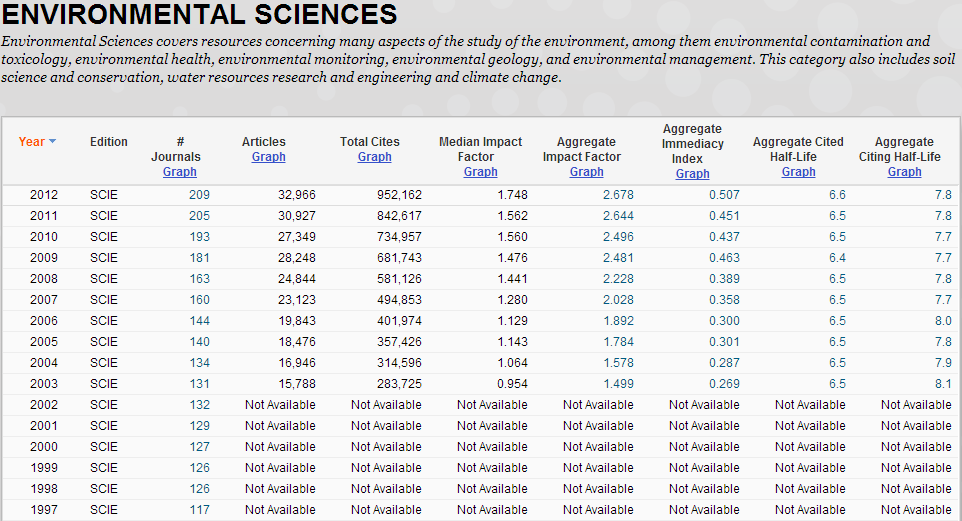 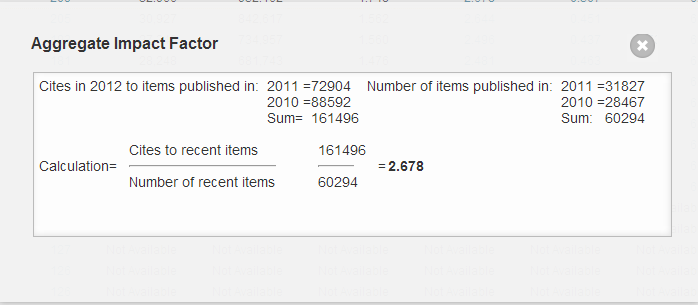 Objavte, ako sa počíta indikátor
Profil kategórie obsahuje súhrnné údaje zo všetkých časopisov v danej kategórií
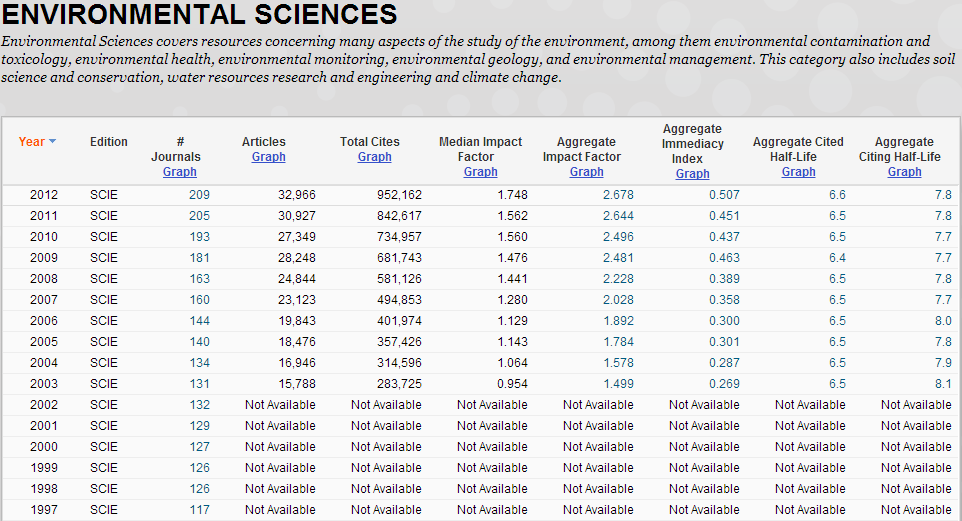 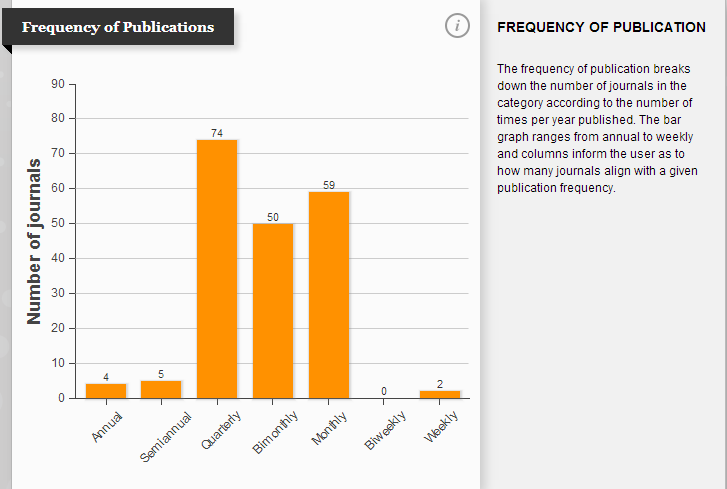 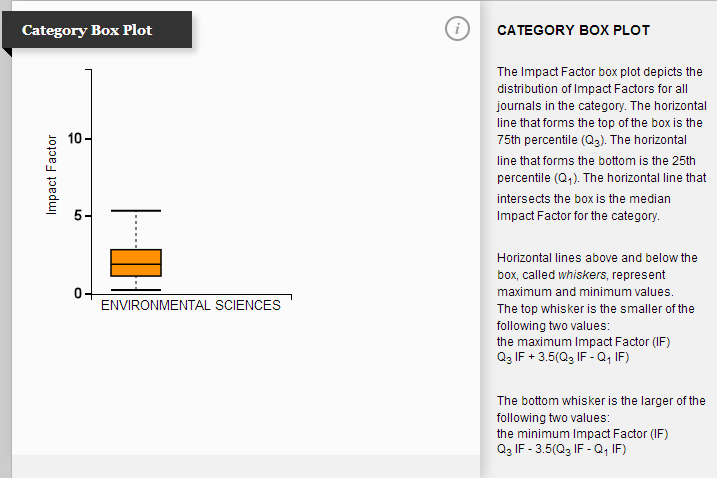 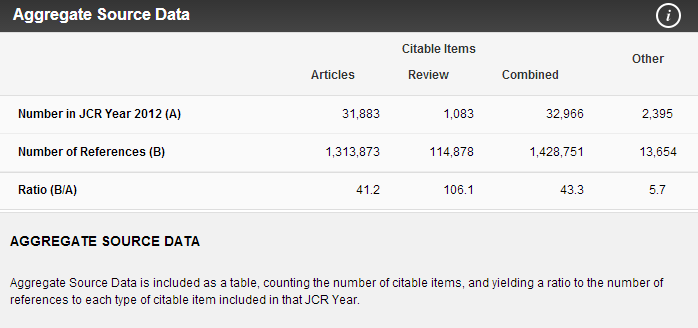 Okrem surových agregovaných dát nájdete ďalšie informácie pomáhajúce pochopenie danej kategórií
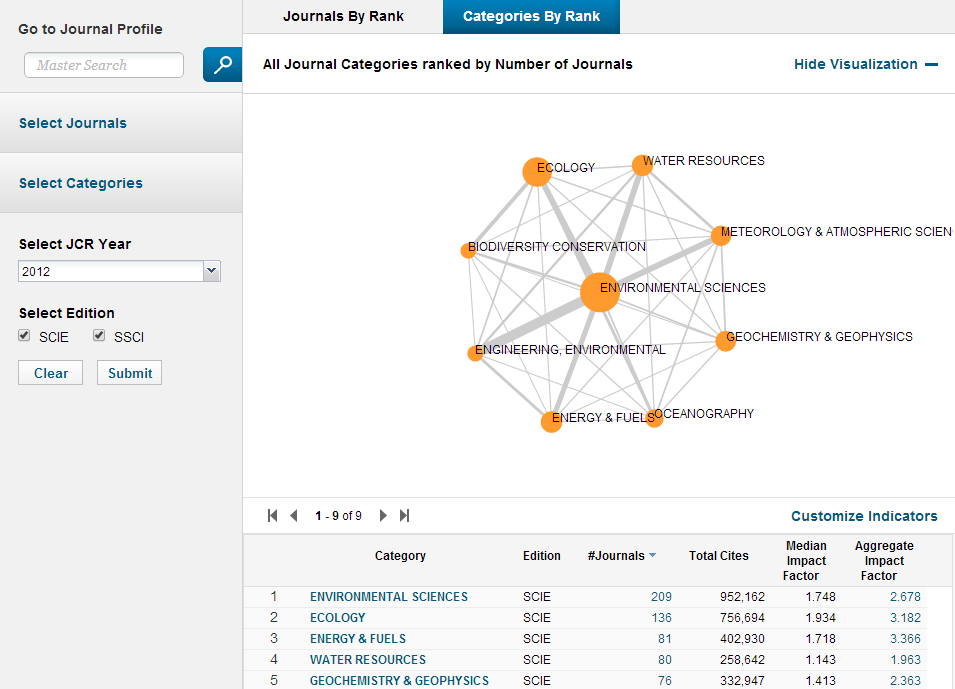 Navigácia medzi rebríčkov časopisov a kategórií
Kliknutím na kategóriu v uzlu alebo na počet časopisov sa zobrazí zoznam časopisov v danej kategórií.
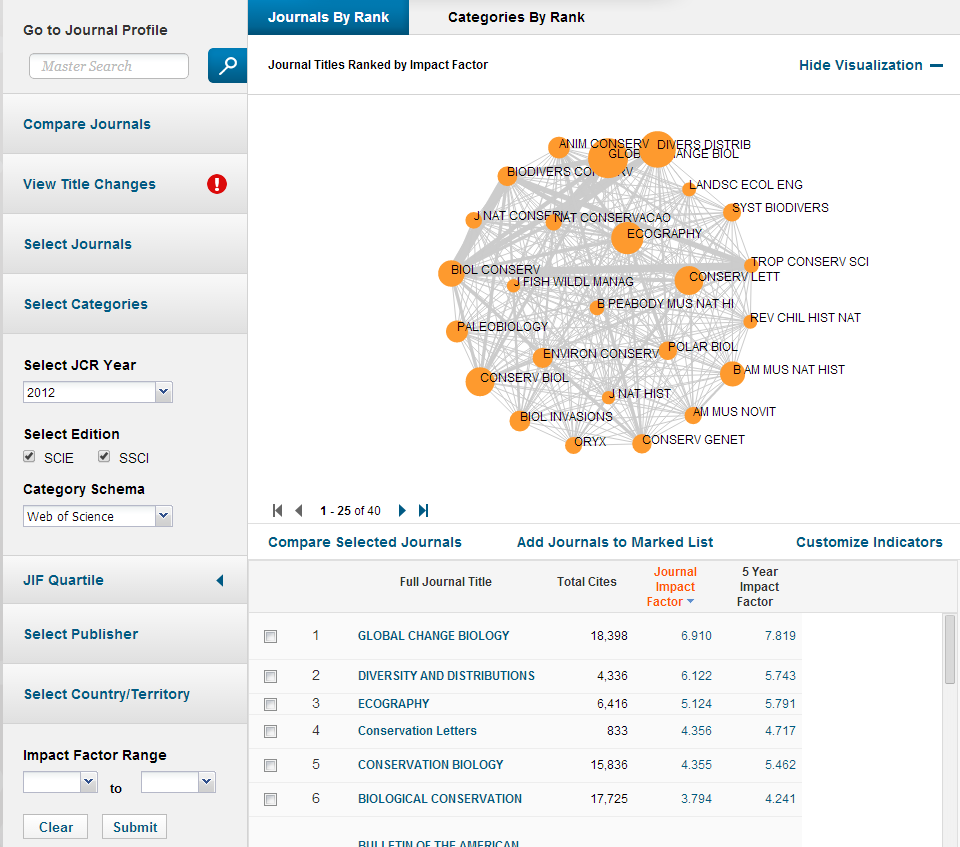 V tomto príklade sa zobrazia časopisy v kategórií Biodiversity Conservation
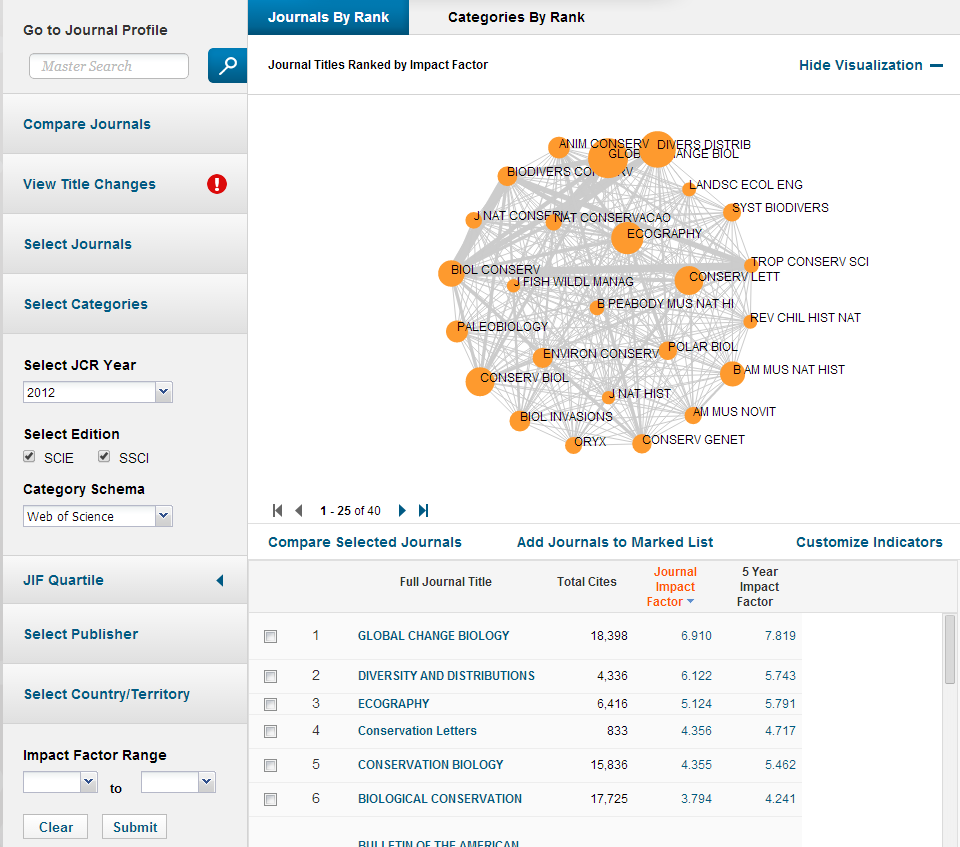 Okamžité vyhľadávanie titulu časopisov
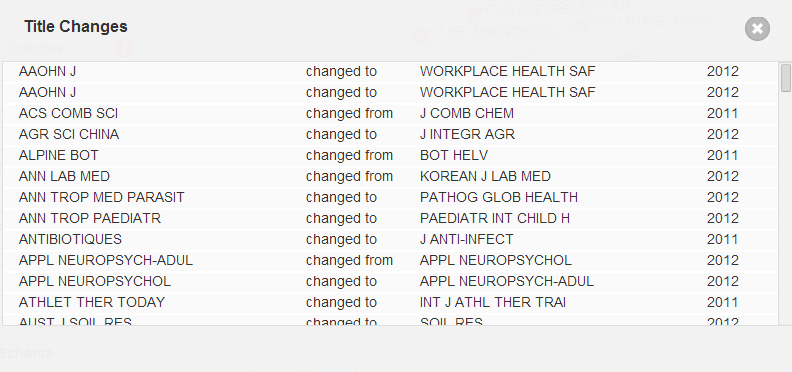 Zoznam zmeny názvov časopisov
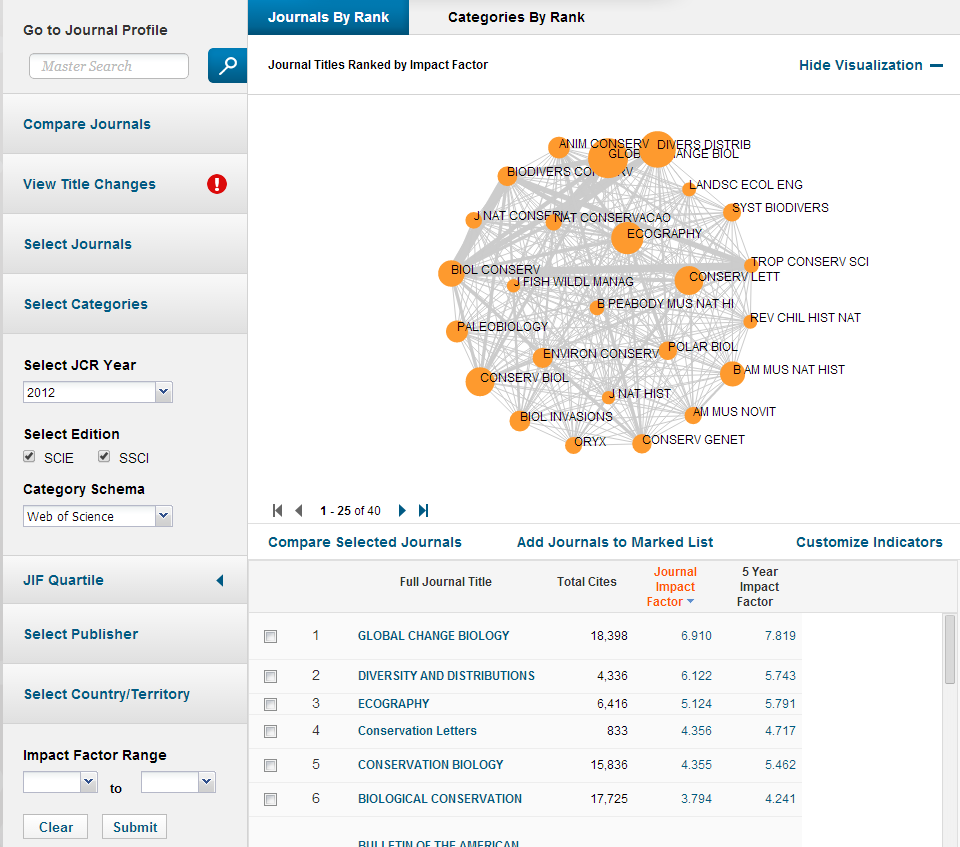 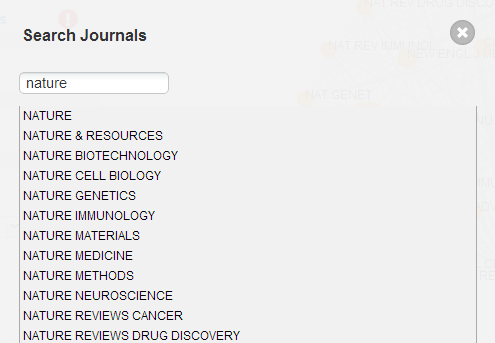 Vyhľadávanie konkrétnych časopisov na vytvorenie vlastného zoznamu

Automaticky sa dokončí názov titulu
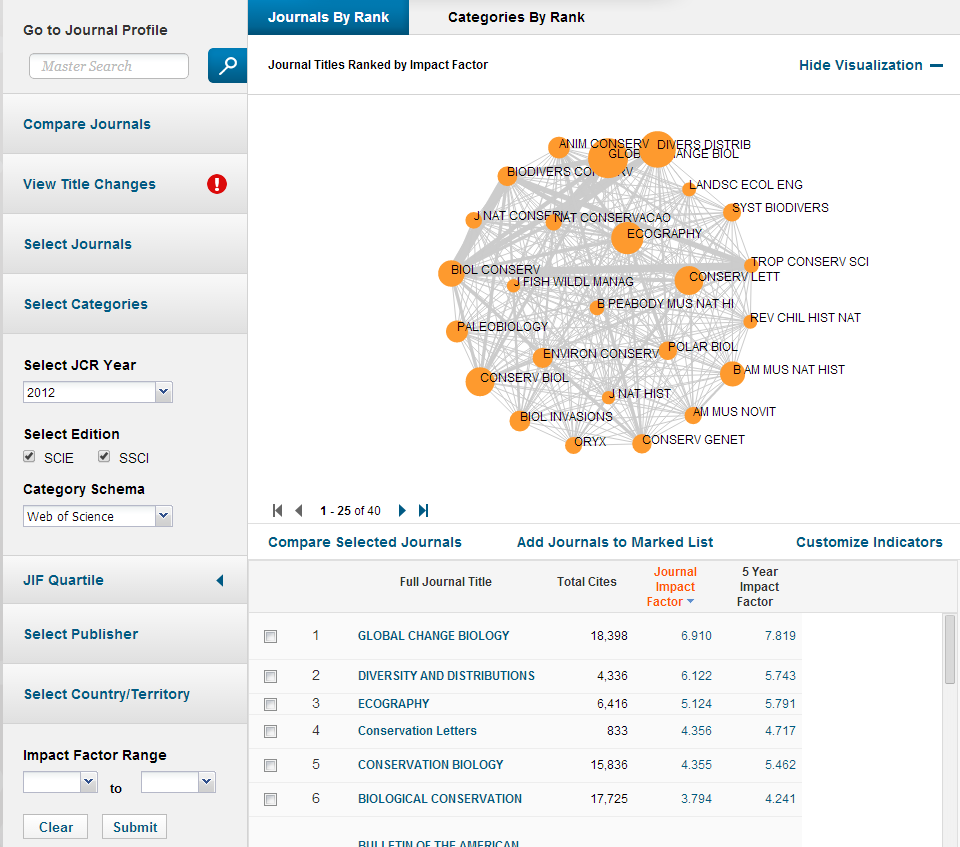 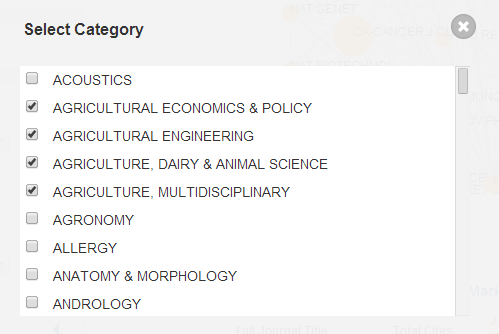 Výber kategórie alebo kategórií na zobrazenie všetkých časopisov
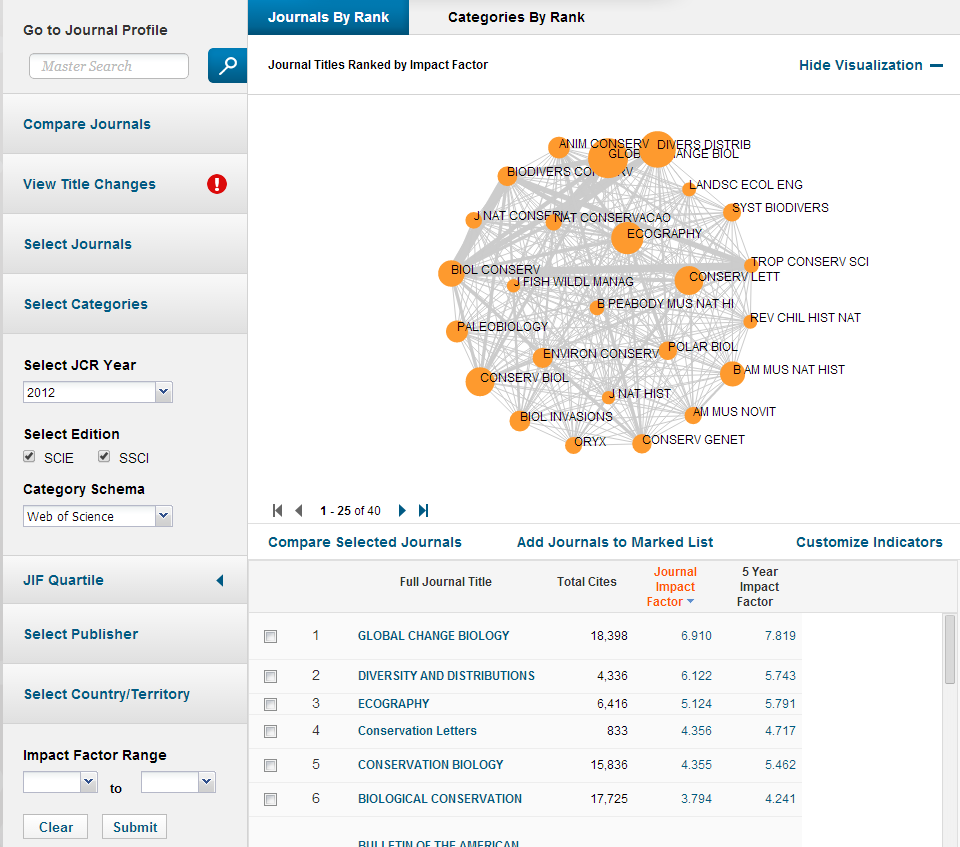 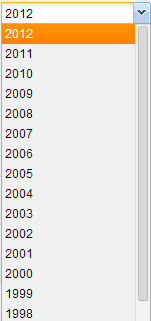 Ľahko prejdete na skoršie vydania. Všetky zákazníci majú prístup do roku 1997
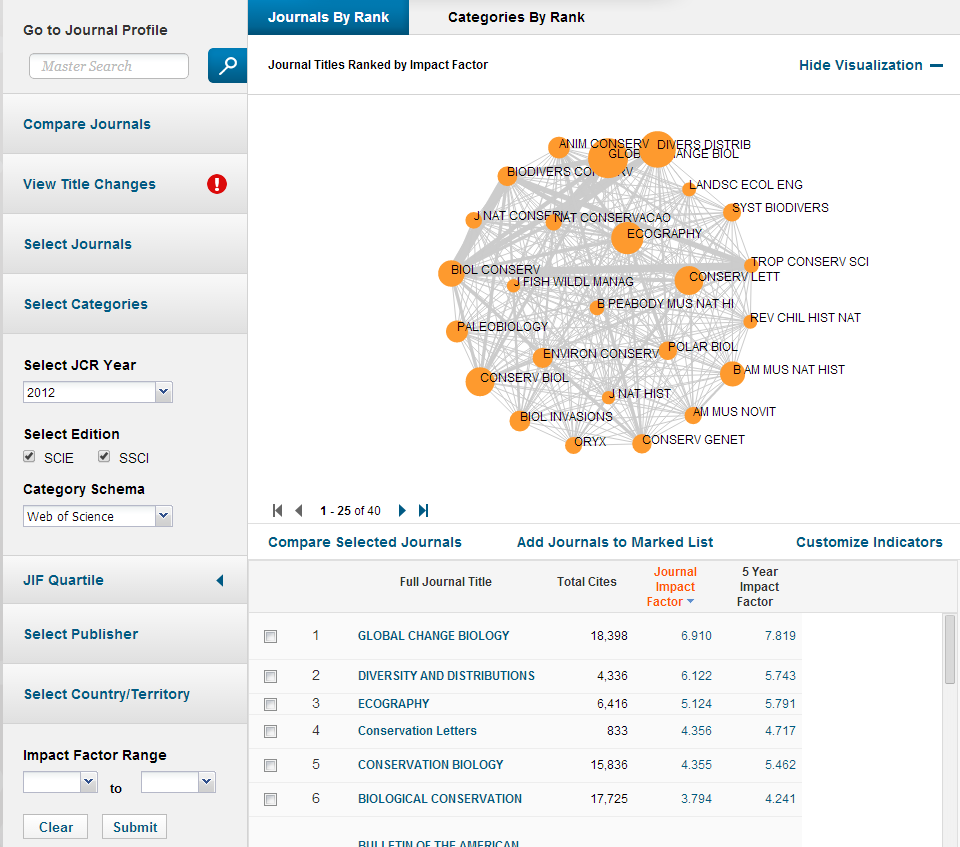 Všetky zákazníci majú prístup k obom edíciám
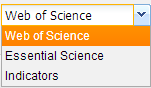 Je možné využiť klasifikačný systém Essential Science Indicators 22 disciplín
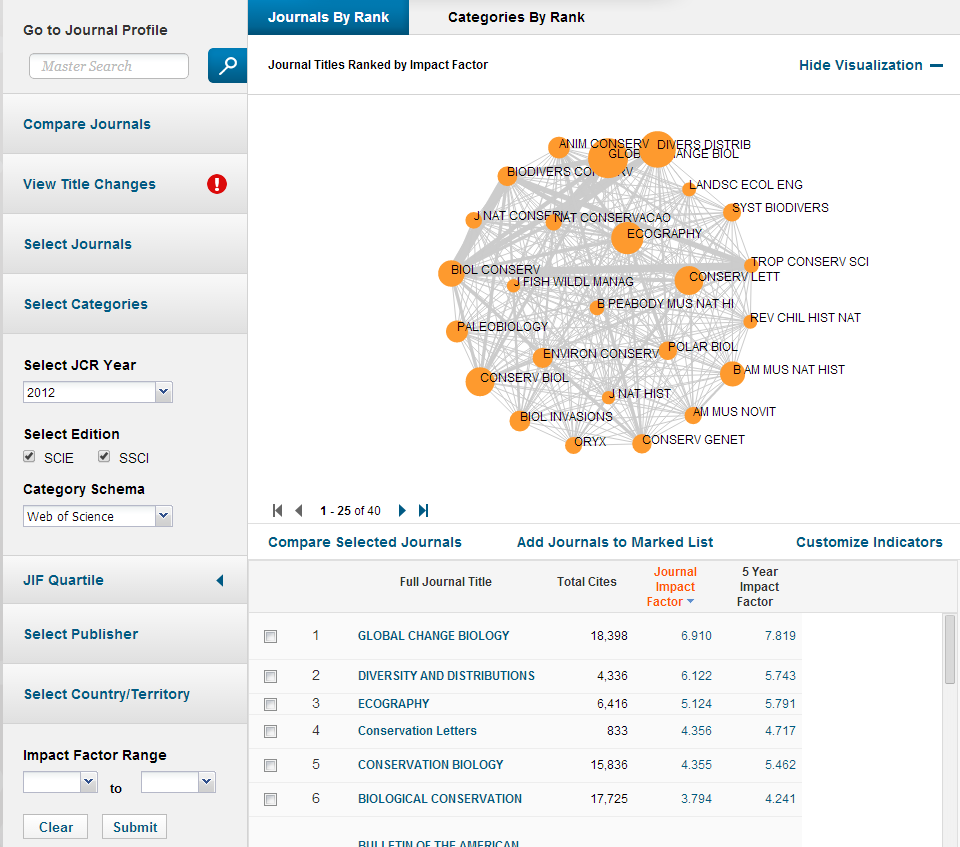 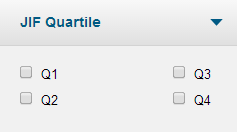 Obmedzenie analýzy na časopisy v určitom kvartile v ich kategórií
Obmedzenie na určité rozmedzie IF
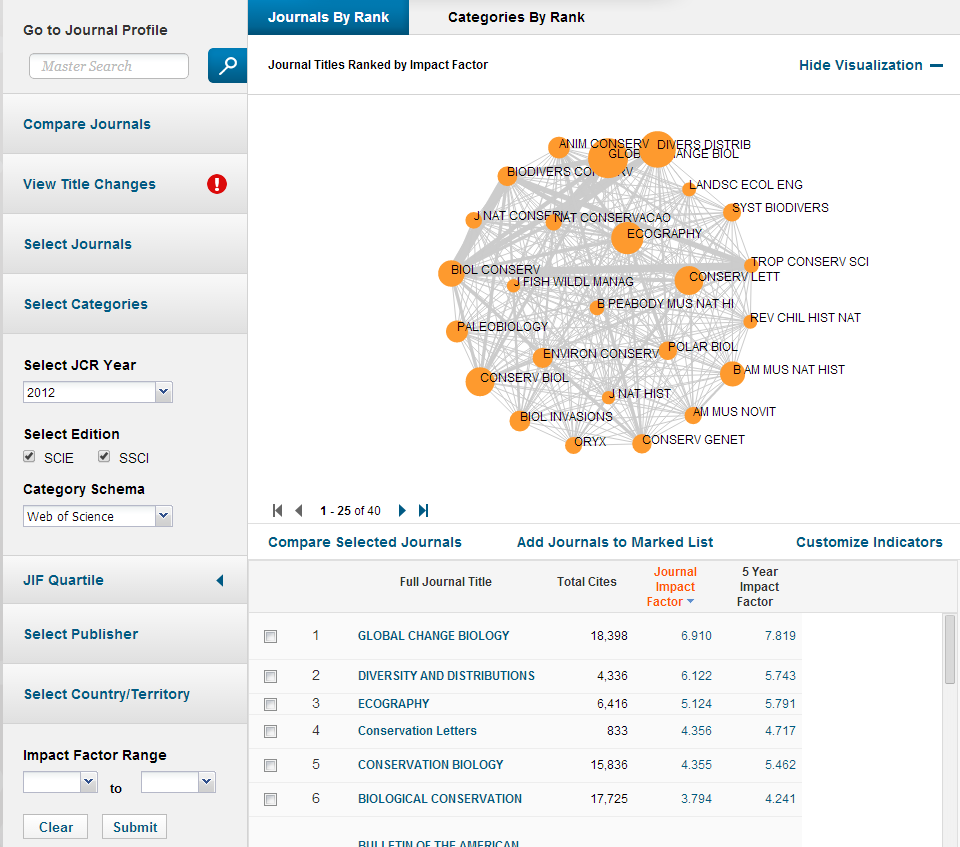 Uloženie vlastného zoznamu časopisov
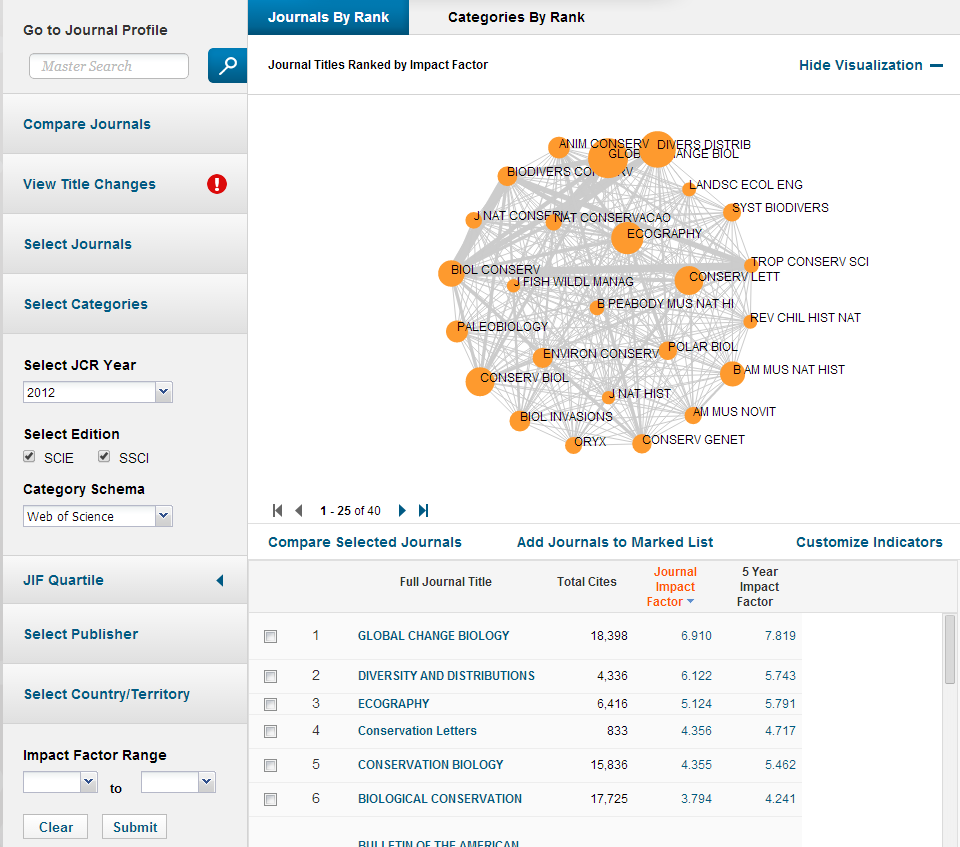 Vytvorenie vlastného zoznamu indikátorov
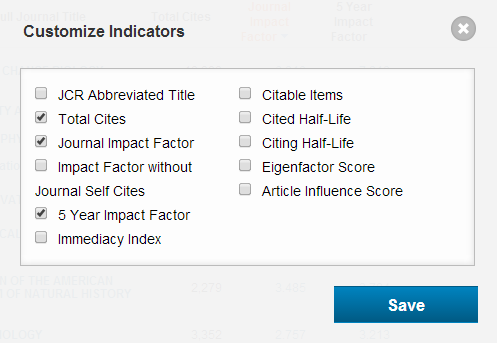 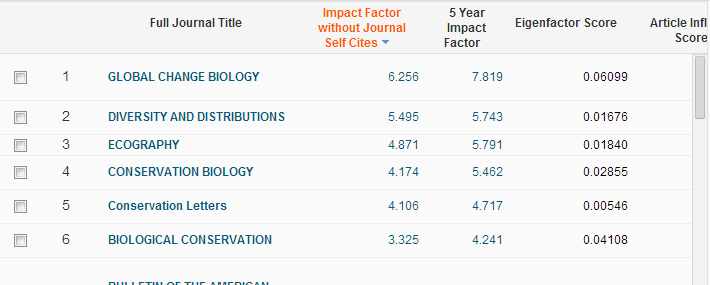 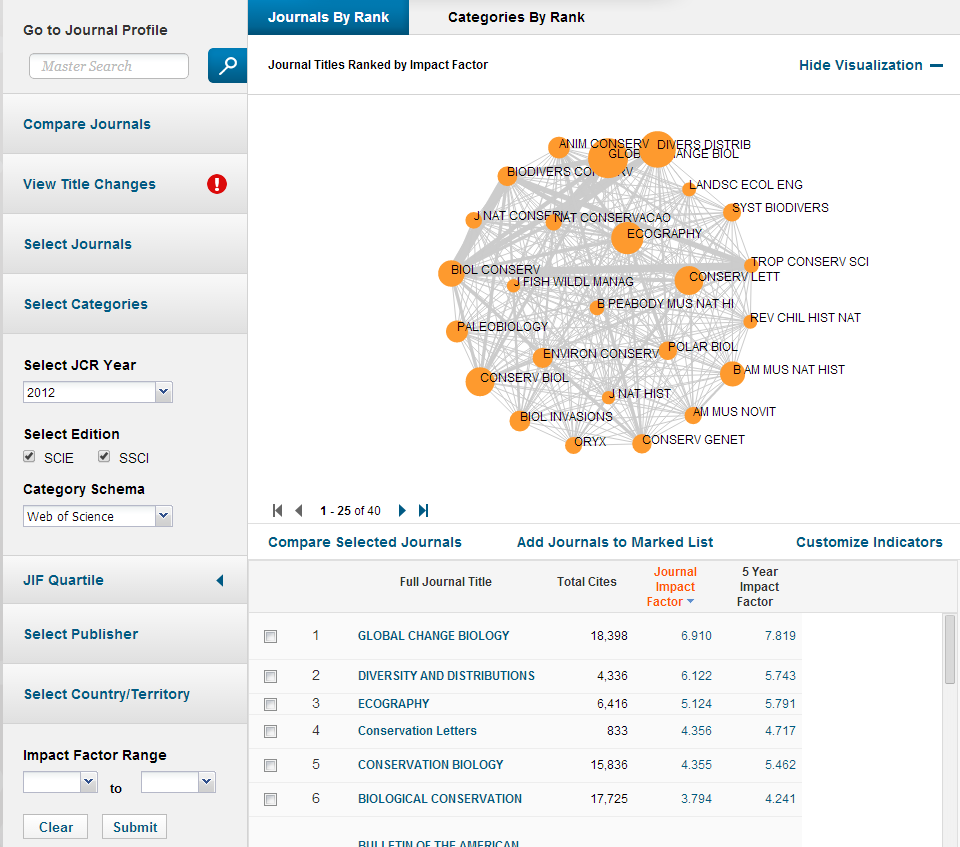 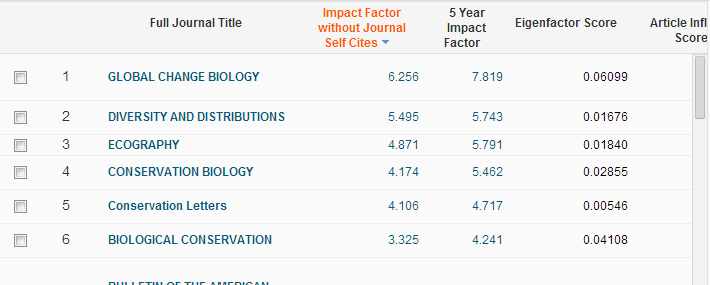 Kliknutím na názov časopisu sa zobrazia popisné data
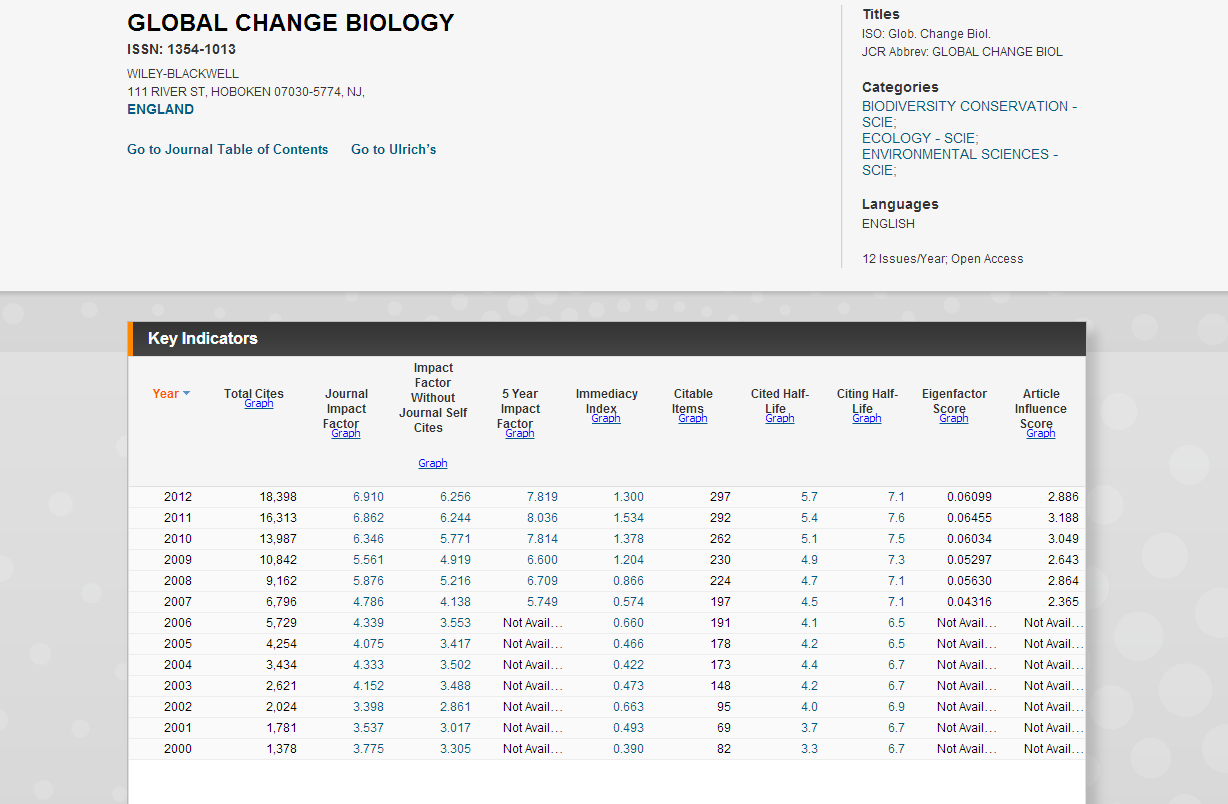 Open Access časopis
Všetky popisné a zdrojové data sú zobrazené pre daný časopis, aj retrospektívne data
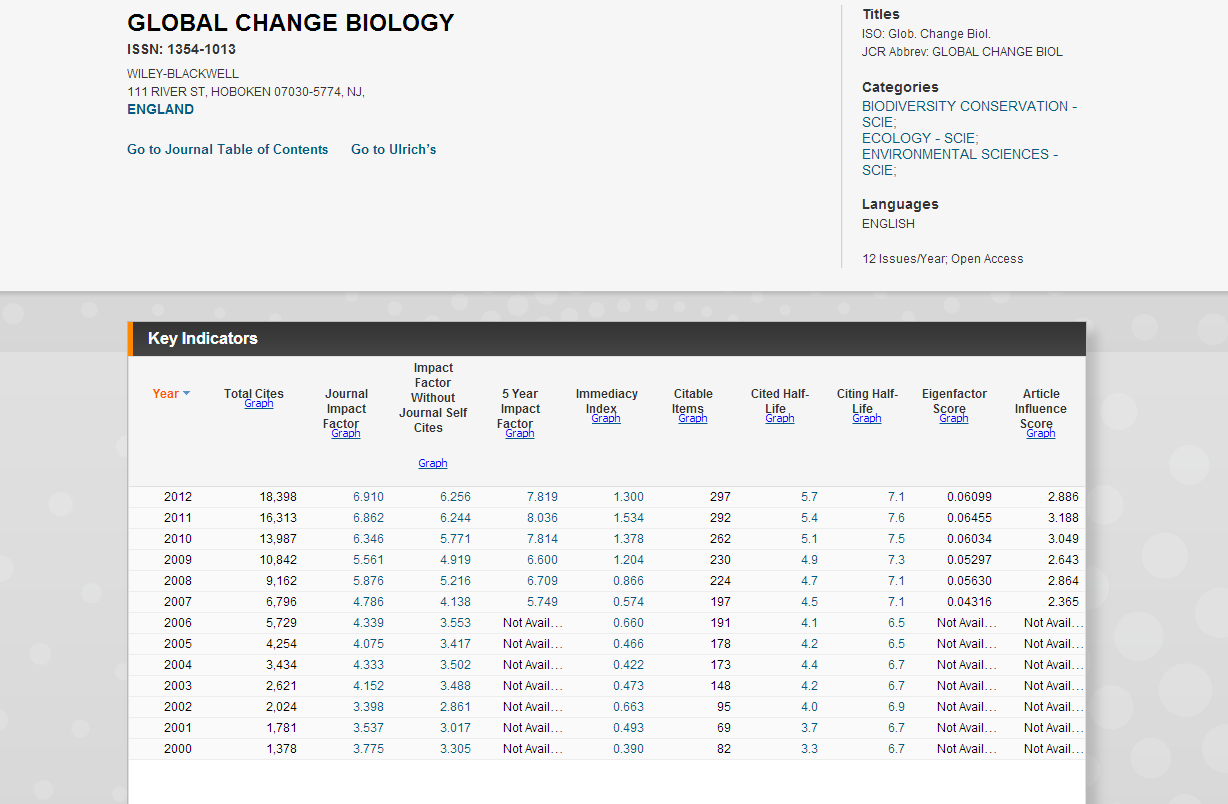 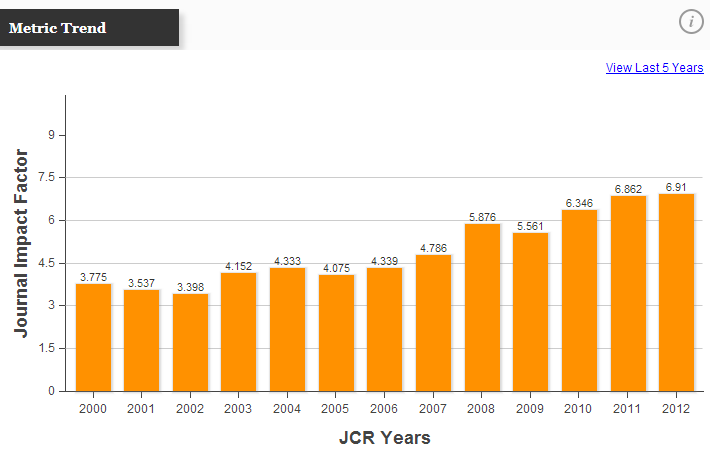 Zobrazenie grafov pre všetky ukazatele
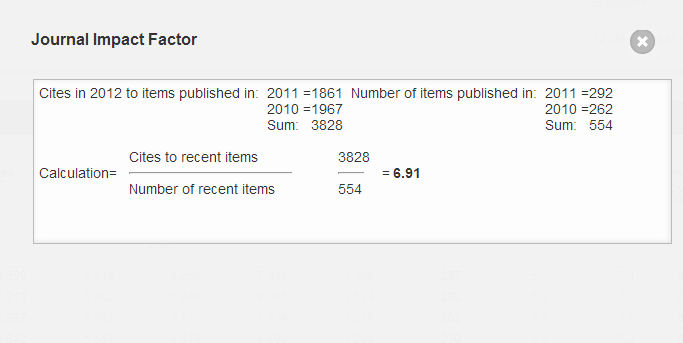 Zobrazenie metódy výpočtov
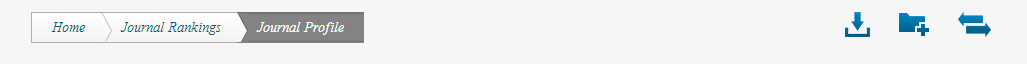 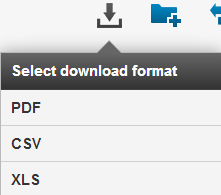 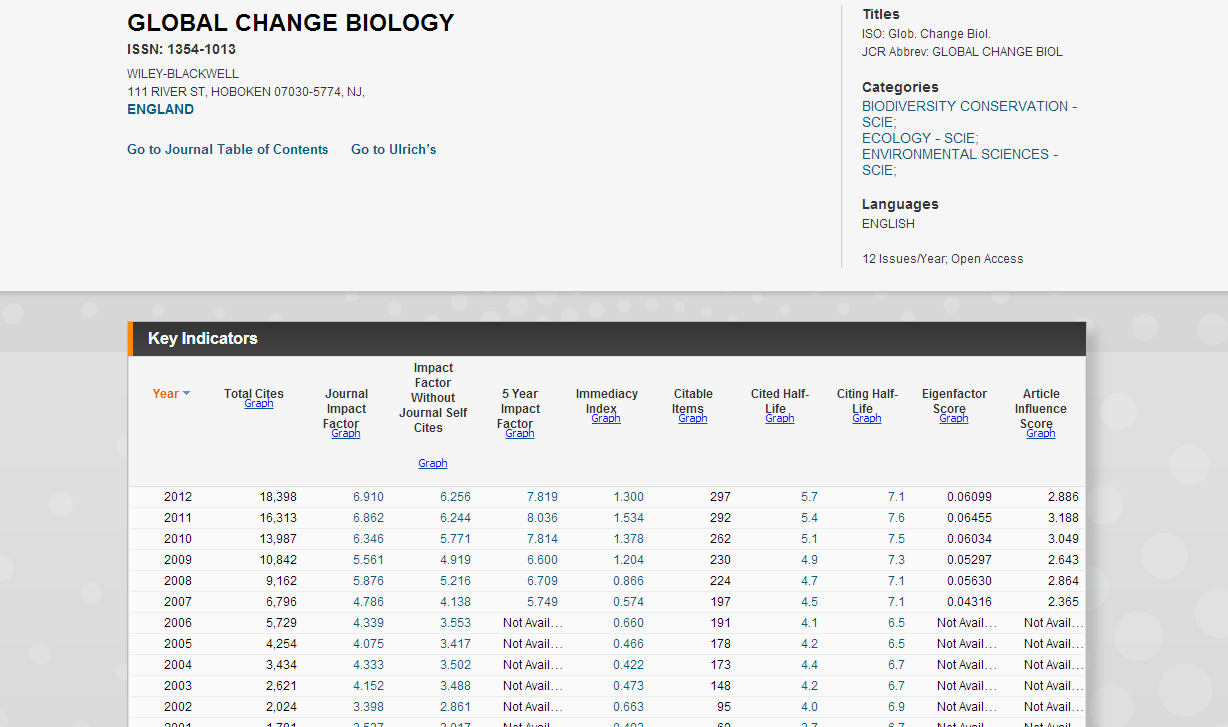 Sťahovanie dát v rôznych formátoch
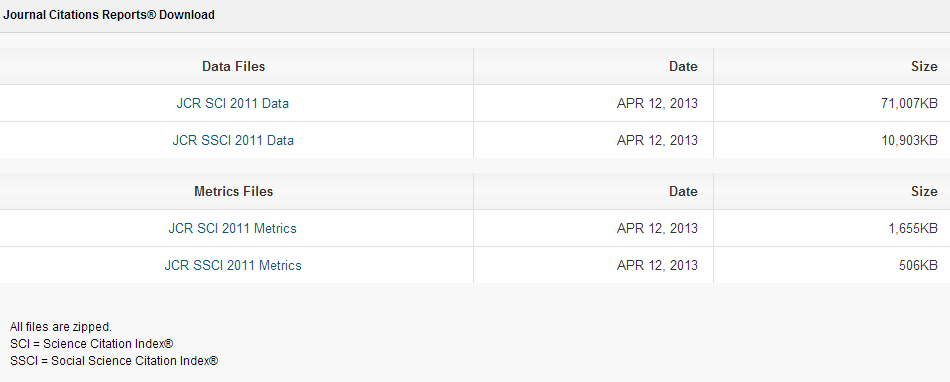 Sťahovanie Excelovskej tabuľky z JCR
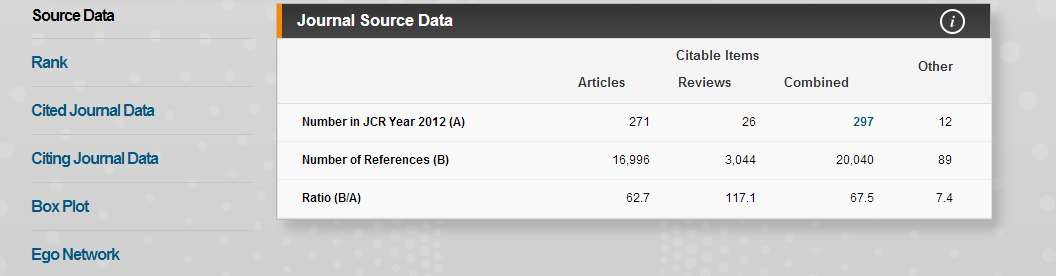 Podrobné informácie o zdrojových položiek
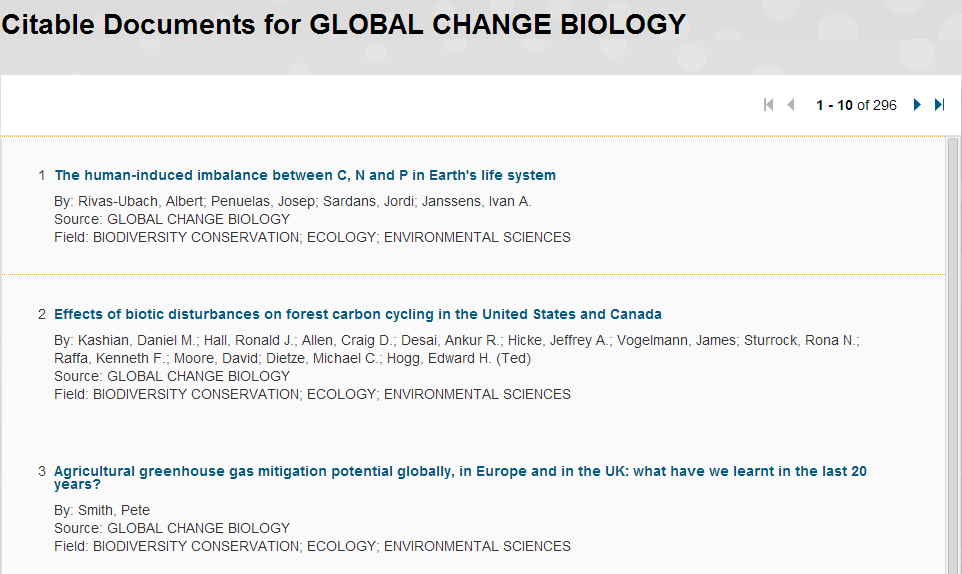 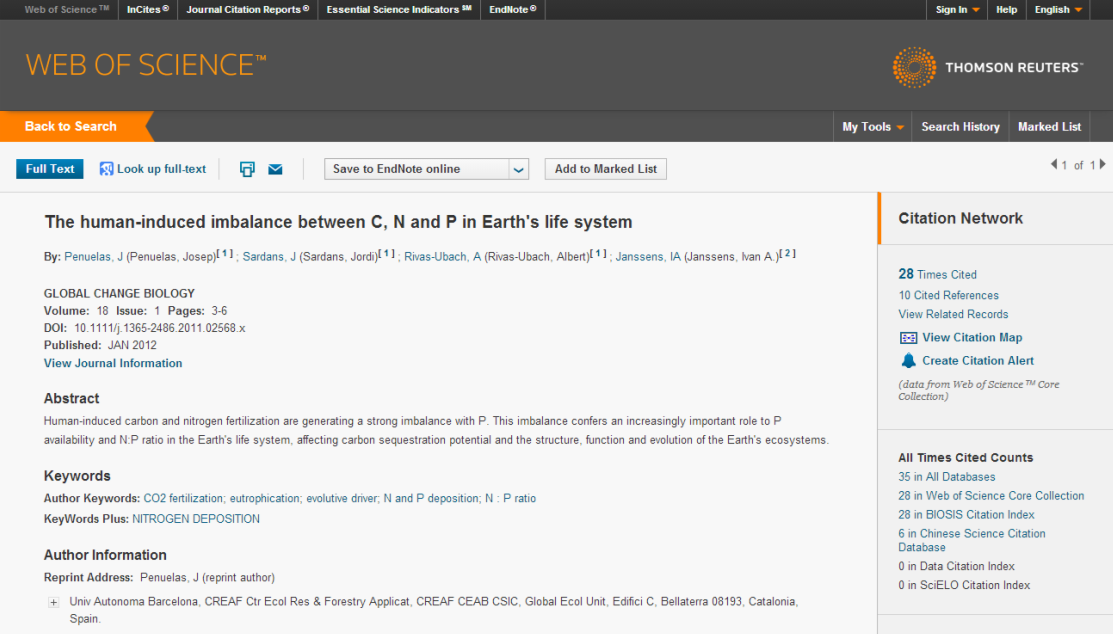 Zobrazenie jednotlivých článkov
Odkaz na Web of Science citačné data
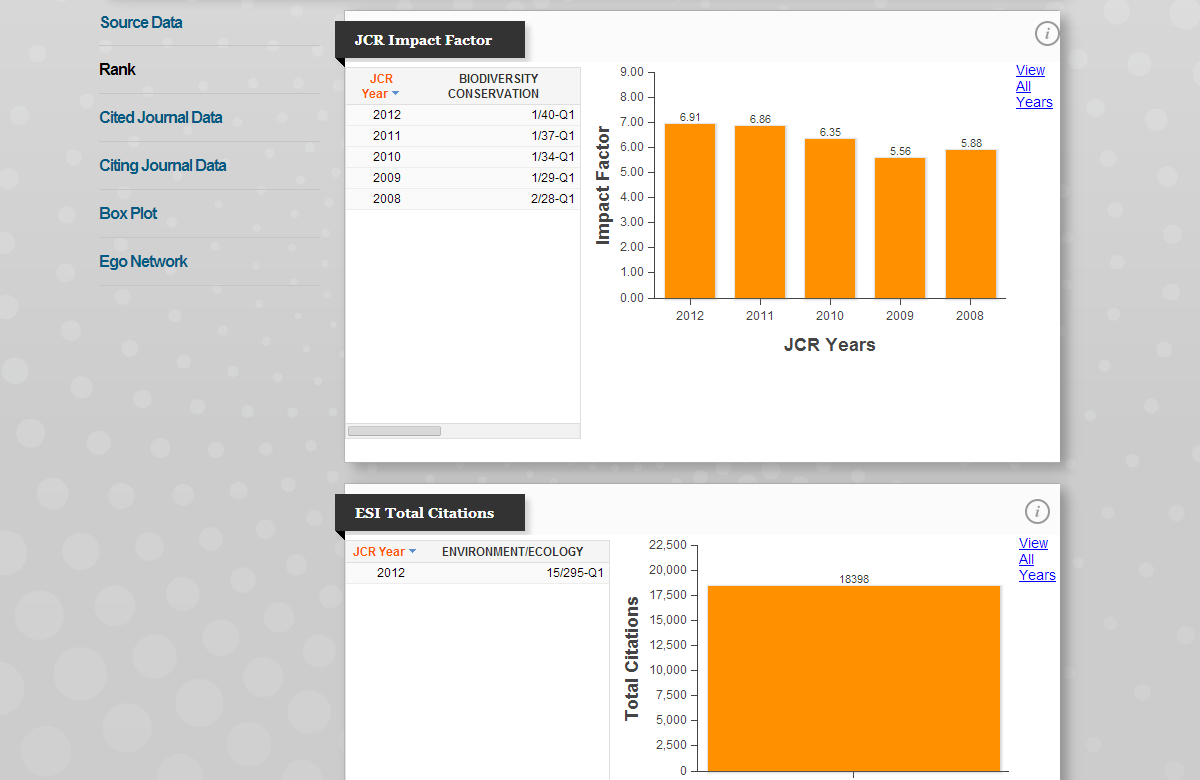 Zobrazenie trendov, kvartilu a miesto v disciplínach (schéma WoS a ESI)
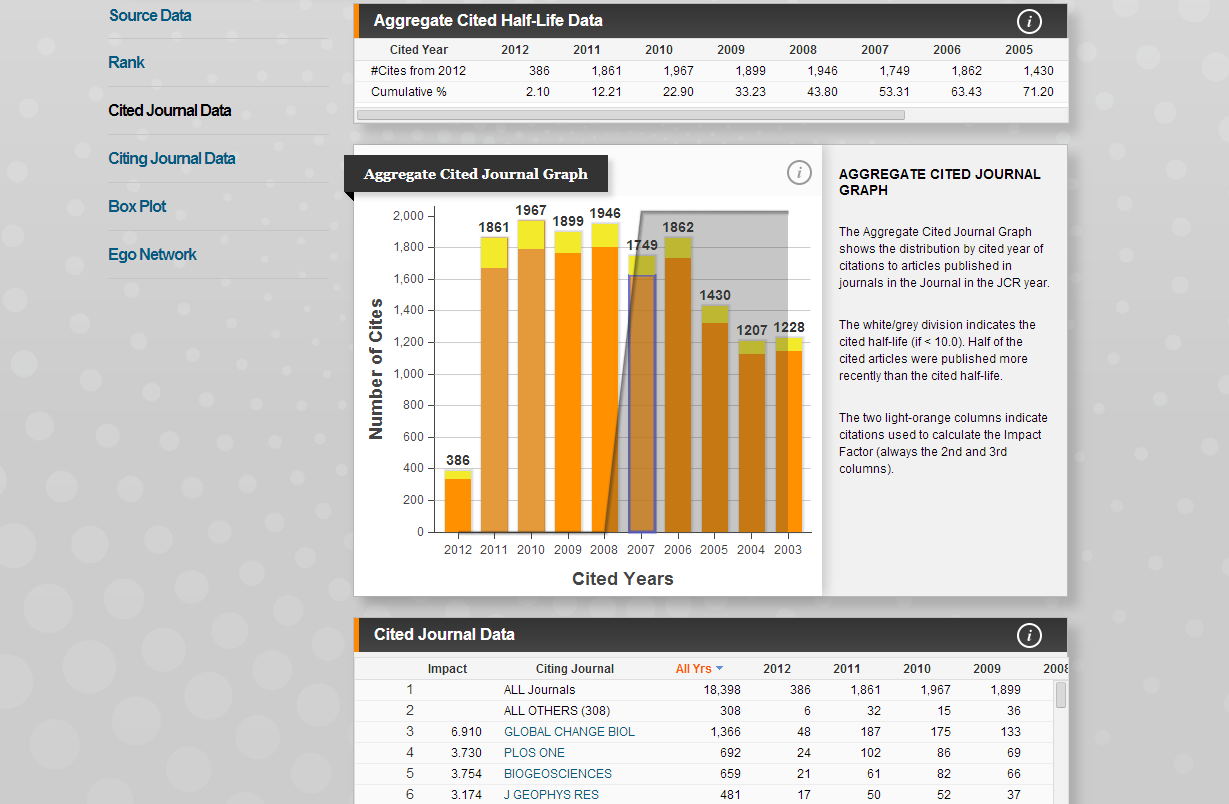 Kalkulácia ukazateľa

Surové data na citujúce časopisy s analýzou na autocitácie.
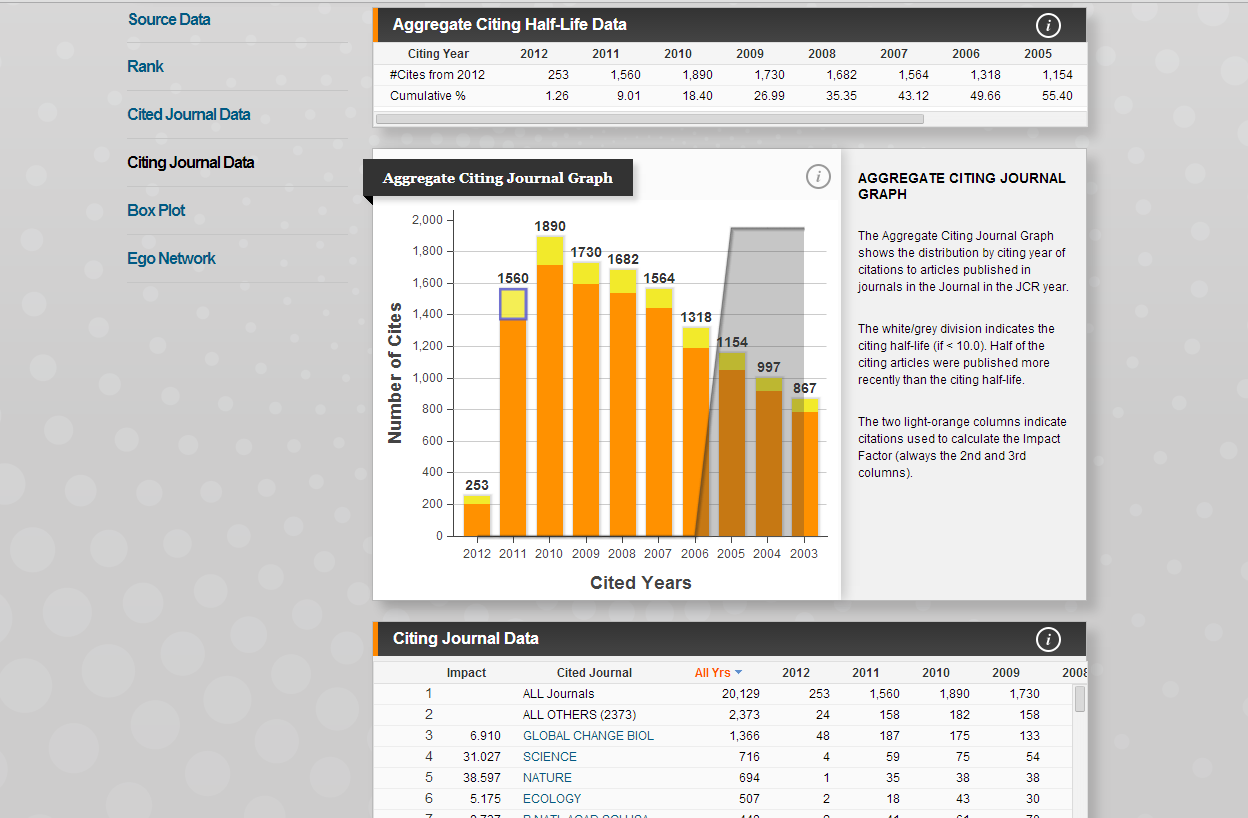 Ďalšie informácie surových dát pre daný časopis citujúce tento časopis
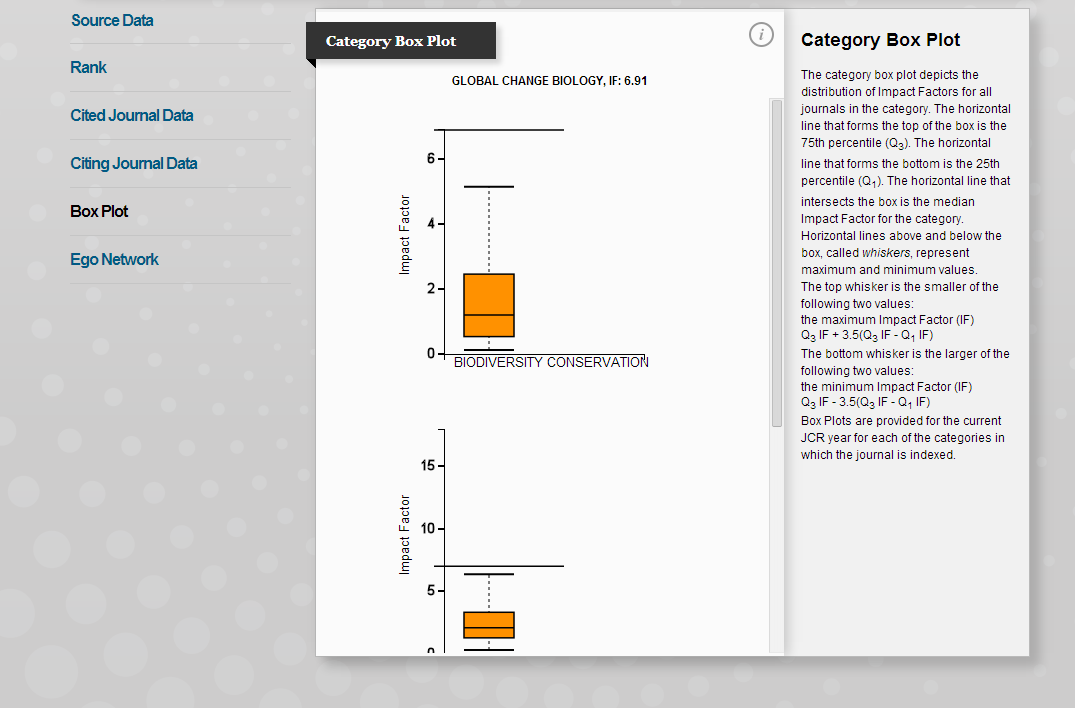 Krabicový graf je k dipozícií na všetky disciplíny, kam je zaradený daný časopis.

Veľmi užitočný spôsob na pochopenie výkonu časopisu v porovnaní s ostatnými podobnými časopismi a rýchly spôsob vizualizácie
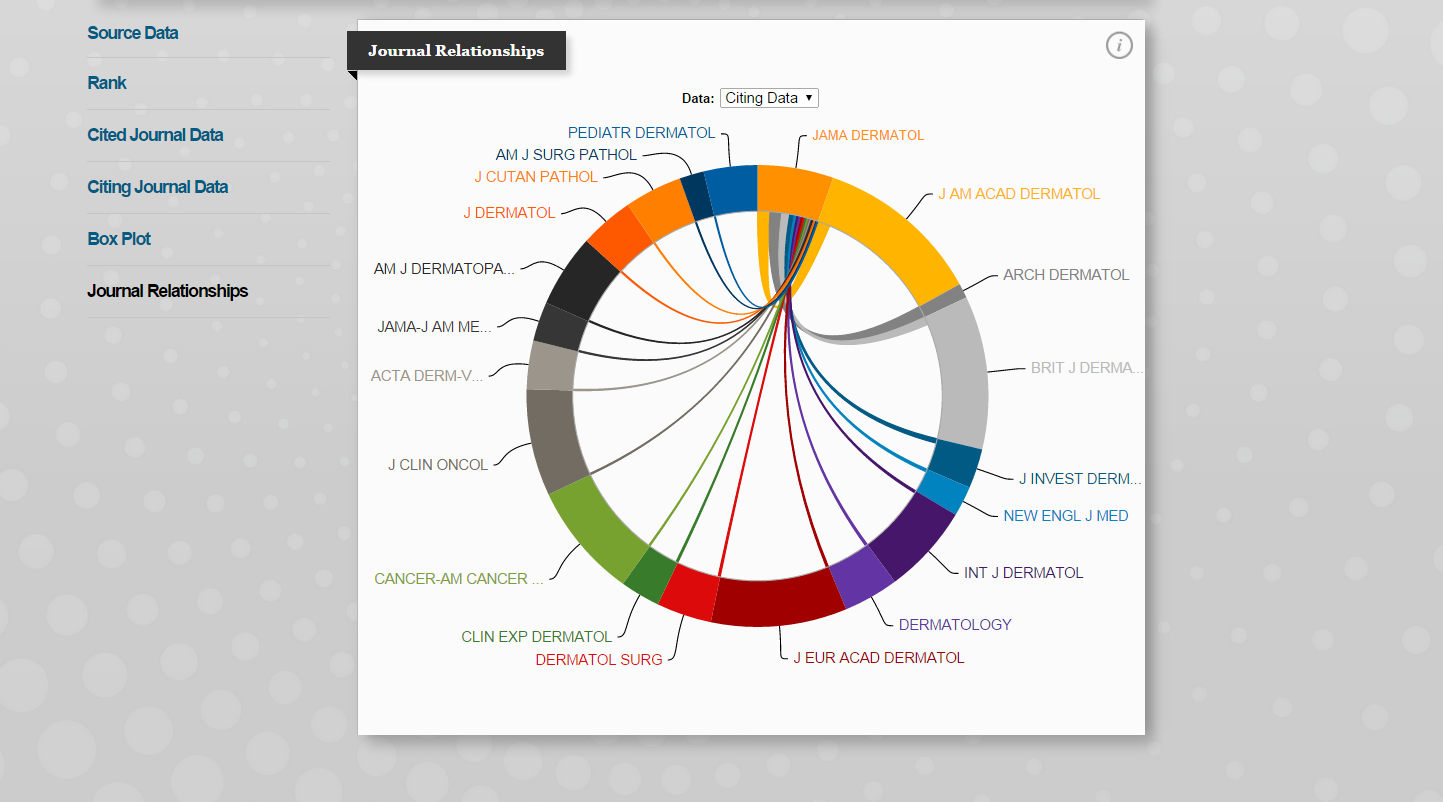 Journal Relationships ukazuje vzťah medzi vybraným časopisom a s citujúcimi a citovanými časopismi.
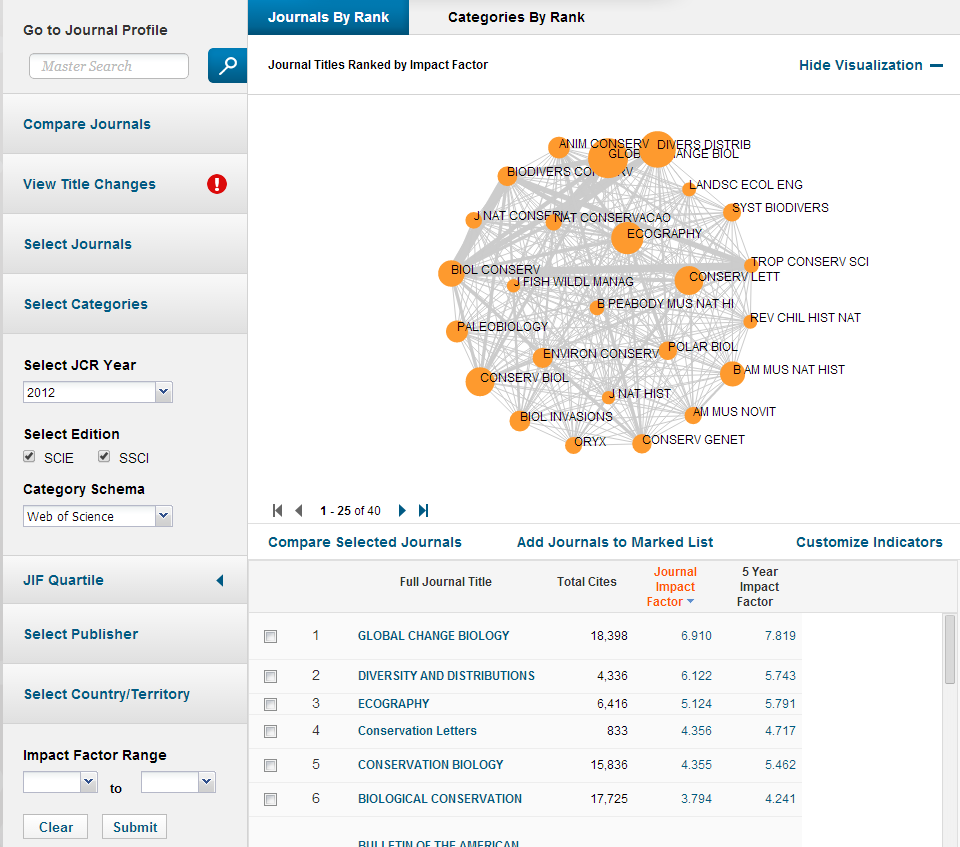 Priame porovnanie 2 alebo viacerých časopisov pomocou Compare Journals
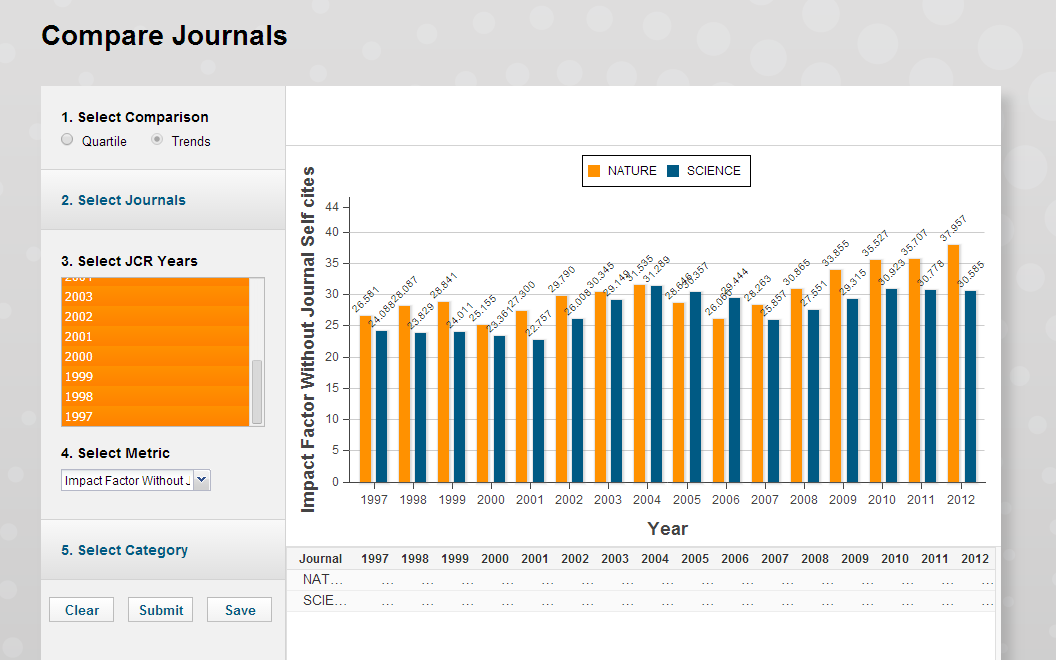 Compare Journals umožňuje okamžité porovnanie vybraných časopisov.
ďakujem
Recorded training
http://wokinfo.com/training_support/training/incites/

technical support
http://ip-science.thomsonreuters.com/support/